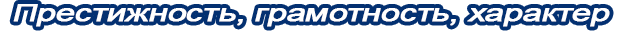 государственное бюджетное профессиональное образовательно учреждение
«Пермский  политехнический колледж имени Н.Г. Славянова»
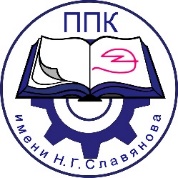 Герои Отечества нашего времени
Масленников Роман Владимирович
Группа ТМ 22-2
Тема выступления
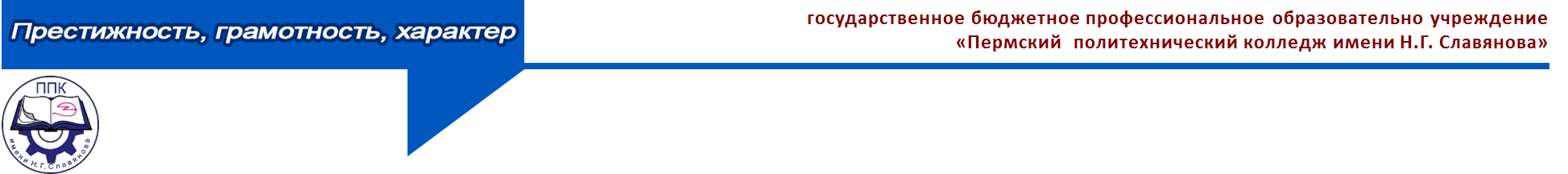 Песковой Максим
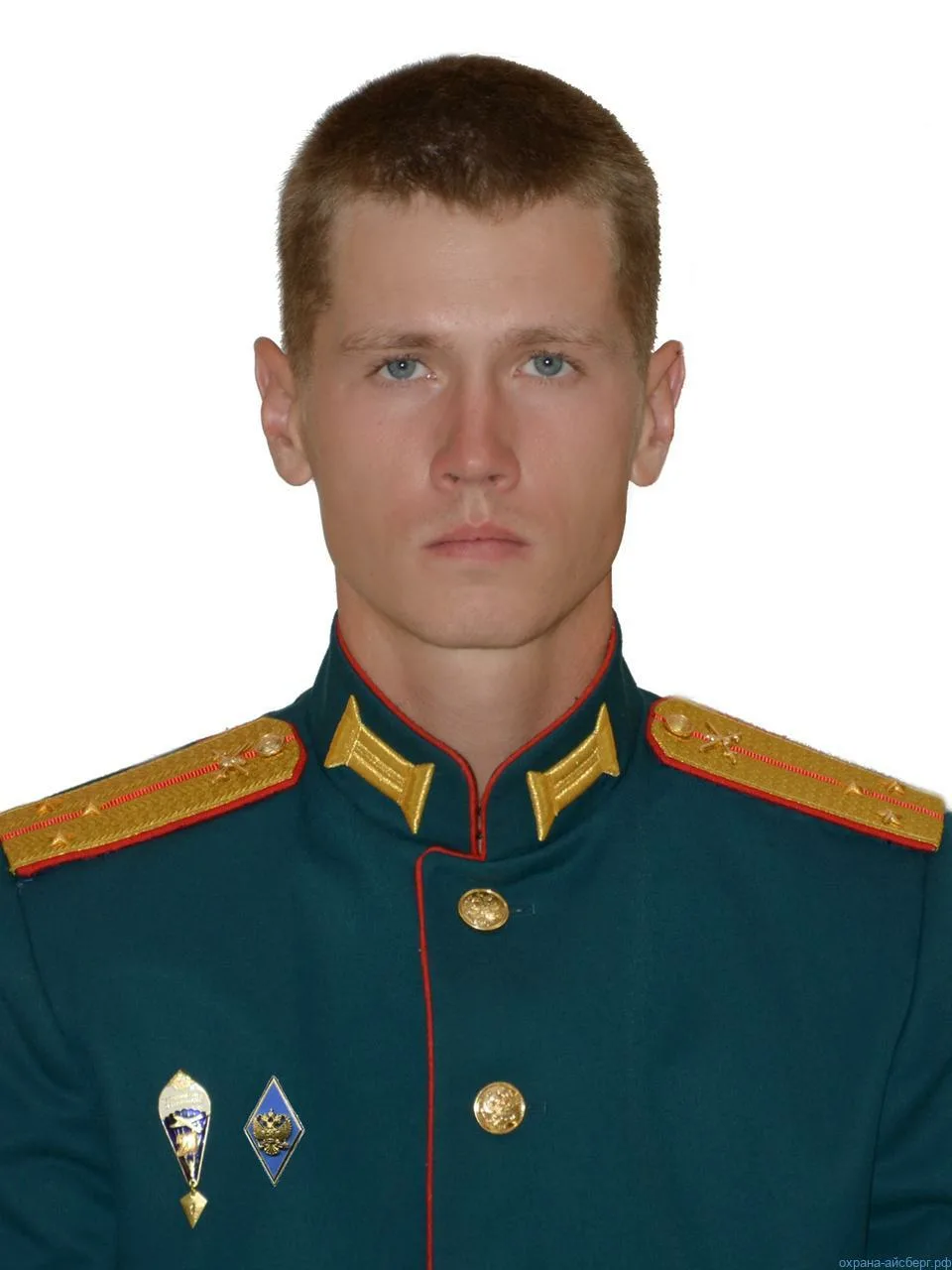 Подвиг Максима Пескового не будет забыт. Русский разведчик спас подчинённых ценой своей жизни.
Старший лейтенант, командир разведроты Максим Песковой погиб в ходе спецоперации России на Украине. Во время боя с неонацистами он спас бойцов ценой жизни. Группа Пескового попала в засаду в ходе ожесточённого боя с нацистами к ним прилетела граната, мгновенно сориентировавшись, Песковой закрыл гранату своим телом и спас товарищей. Президент России Владимир Путин присвоил офицеру из Томска звание Героя России посмертно.
Масленников Роман Владимирович
Тема выступления
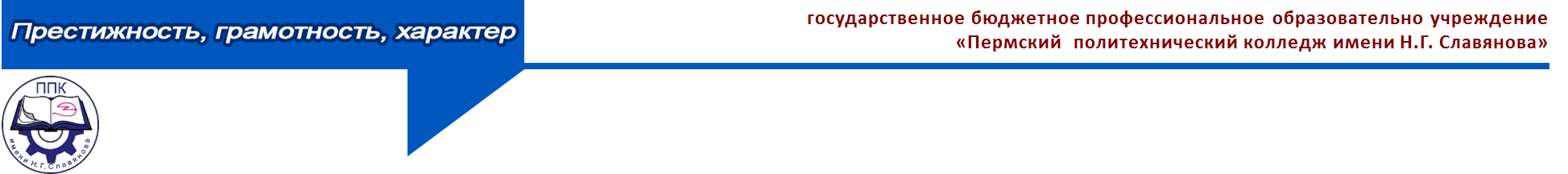 Екатерина Иванова
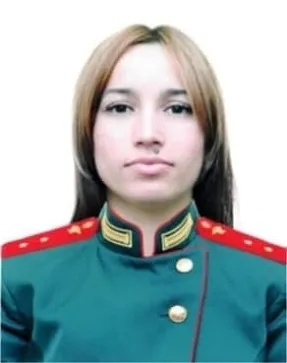 Первая женщина - герой спецоперации на Украине. ​ 28 февраля Екатерина помогала раненым в районе населенного пункта Чуповка, и лично вынесла из-под обстрела троих бойцов. Затем раненых погрузили в автомобиль, и прапорщик повезла их в госпиталь. Но по дороге санитарный автомобиль подвергся минометному обстрелу со стороны украинских неонацистов.​ Одна из мин взорвалась рядом с автомобилем, на котором была Екатерина с ранеными. Чтобы новые снаряды не попали в пострадавших, девушка прикрыла свои телом самого тяжелого больного, который не смог бы самостоятельно защититься. В итоге жизнь раненого была спасена. Сама Екатерина получила осколочное ранение. Санитарный автомобиль своевременно добрался до госпиталя, где всем раненым, была оказана помощь.
Масленников Роман Владимирович
Тема выступления
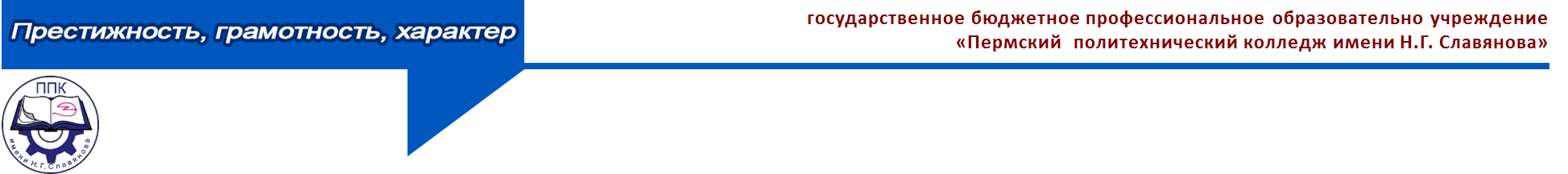 Вадим Чеботарев
Старший лейтенант Вадим Чеботарев был в составе батальонной тактической группы, что  закрепилась в заданном районе и организовала оборону. Взвод старшего лейтенанта Чеботарева был там. Вадим Чеботарев смог оперативно разместить артиллерийский расчет на огневой позиции и приступил к нанесению ударов после того, как, по сообщению Минобороны России, украинские националисты начали наводить переправу через водную преграду, чтобы атаковать российских военнослужащих и взять свой контроль над рубежом. В результате действий старшего лейтенанта была уничтожена военная техника и живая сила противника. Боевикам был нанесен существенный урон и они более не предприняли попытки вернуть утраченный район.
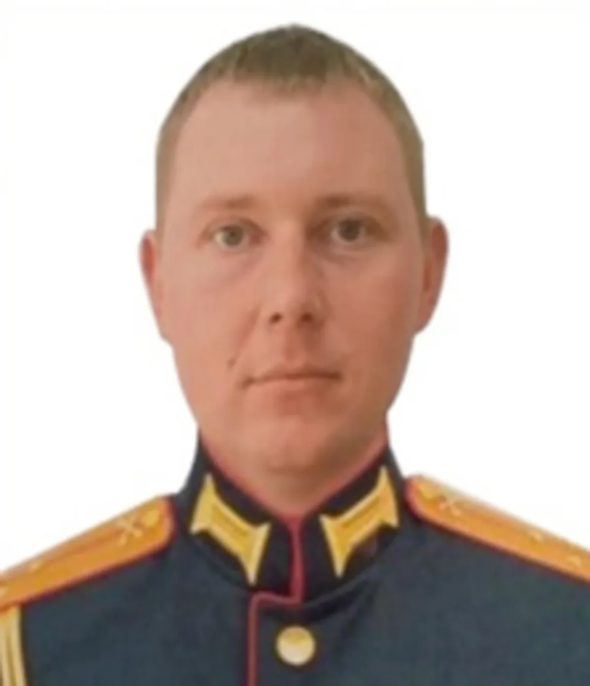 Масленников Роман Владимирович
Тема выступления
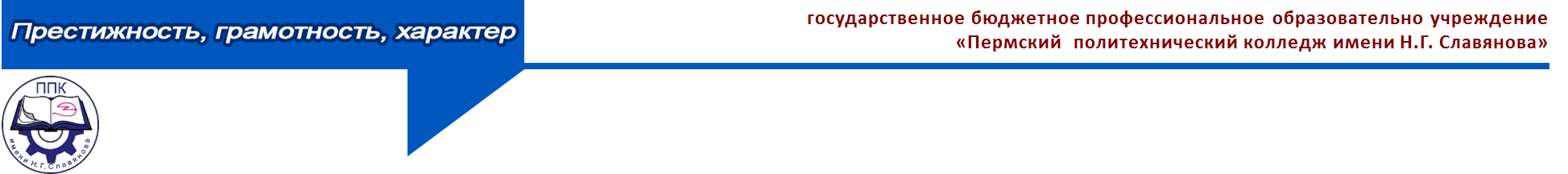 Дмитрий Насонов
В одном из населенных пунктов сержант Дмитрий Насонов, действуя в составе медицинского взвода, выполнял задачи по оказанию медицинской помощи и эвакуации раненых. Санитарный автомобиль, в котором он находился, попал под минометный обстрел со стороны украинских националистов. В результате разорвавшегося рядом снаряда водитель и командир медицинского взвода получили тяжелые осколочные ранения. Мгновенно сориентировавшись в ситуации, Дмитрий Насонов, оказал неотложную медицинскую помощь раненому командиру и водителю, после чего, убедившись в исправности автомобиля, вывез его из-под огня противника и доставил раненых в полевой госпиталь. Благодаря быстрым и умелым действиям сержанта Дмитрия Насонова в сочетании со смелостью и самоотверженностью все раненые своевременно были доставлены в медицинские учреждения, что позволило спасти их жизни.
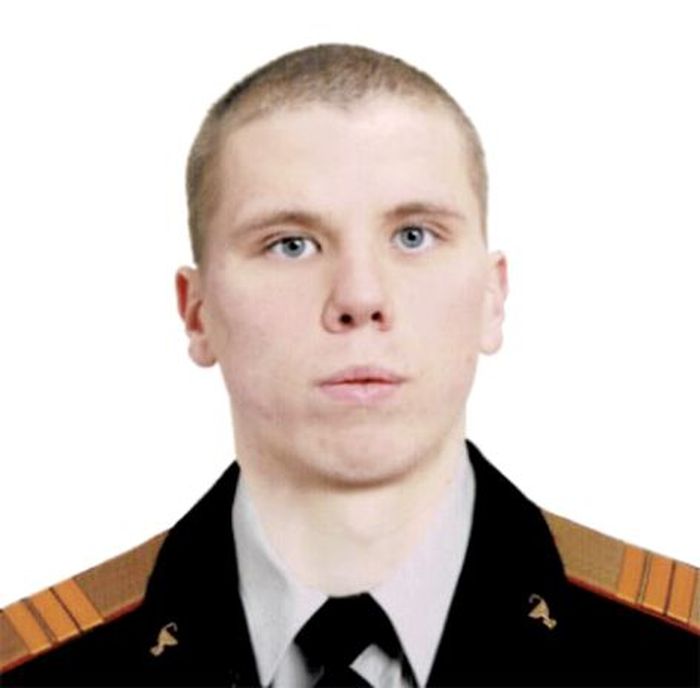 Масленников Роман Владимирович
Тема выступления
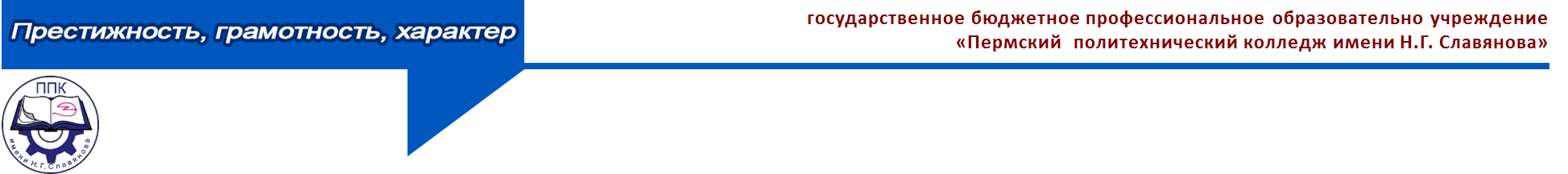 Сержант Владислав Пенкин, находясь в головной походной заставе от подразделений колонны десантно-штурмовой бригады, обнаружил группу украинских националистов, готовивших нападение на российские войска. Оценив ситуацию, он принял решение навязать противнику бой. Умело маневрируя в ходе атаки, он огнем из вооружения боевой машины десанта уничтожил троих стрелков и гранатометчика, открывших стрельбу по машине. Прикрывая загрузку личного состава в БМД, Владислав Пенкин обнаружил развертывание крупнокалиберного пулемета и сосредоточенным огнем уничтожил огневую точку противника. В результате выстрела из гранатомета его боевая машина получила повреждения и загорелась, а сам сержант Пенкин получил ранение. Несмотря на это, он оперативно организовал десантирование из БМД, после чего продолжил вести бой с националистами. Благодаря смелости, отваге и профессионализму сержанта Владислава Пенкина вооруженное формирование украинских радикалов, несмотря на упорное сопротивление, было уничтожено, что позволило колонне бригады прибыть в заданный район своевременно и без потерь.
Пенкин Владислав
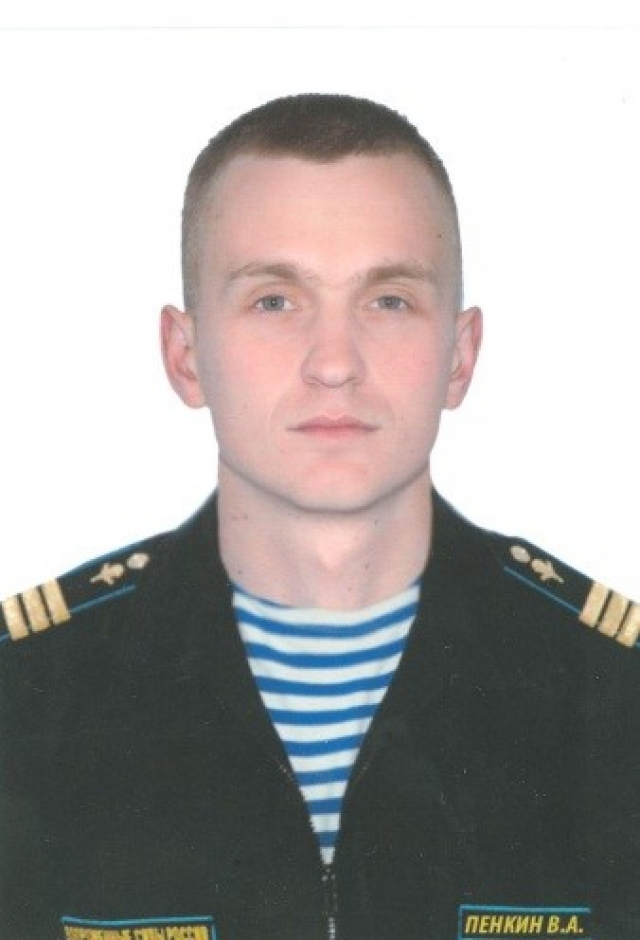 Масленников Роман Владимирович
Тема выступления
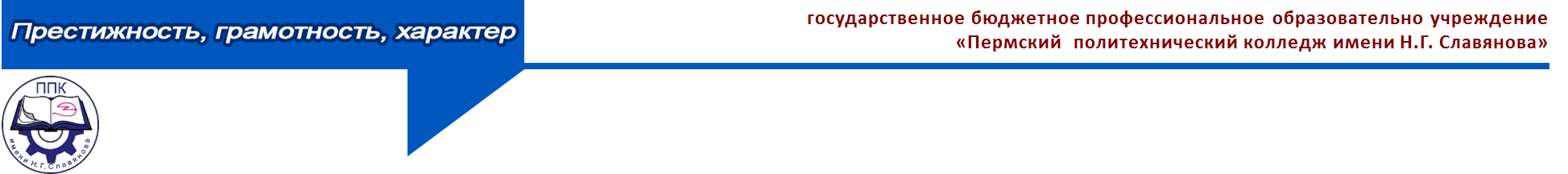 Валерий Паламарчук
Экипаж, которым командовал старший лейтенант Валерий Паламарчук 9 августа 2022 года лично уничтожил 3 танка, БМП и до 30 человек живой силы. Из-за тяжелого ранения Валерий скончался. Командир танкового взвода Валерий Паламарчук заменил в бою погибшего командира роты. Вдова рассказала: «Его дети будут с честью и гордостью носить его фамилию». Командующий Балтийским флотом вице-адмирал Виктор Лиина вручил звезду Героя России вдове старшего лейтенанта Валерия Паламарчука.
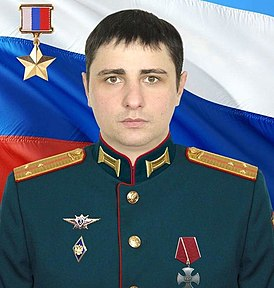 Масленников Роман Владимирович
Тема выступления
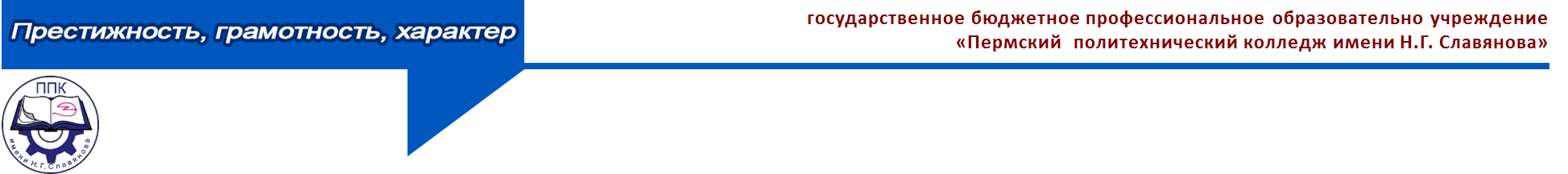 Кристина Ким
В бою с националистами, Кристина Ким самоотверженно и храбро действовала под огнём противника. Она пришла на выручку раненым десантникам, оказала первую медицинскую помощь и лично вынесла из-под обстрела двенадцать человек. Ефрейтор Кристина Ким работала быстро, грамотно и профессионально. Она собрала раненых в безопасном месте, чем спасла их жизни. После окончания боя она же обеспечивала и эвакуацию всех раненых в полевой медицинский отряд.
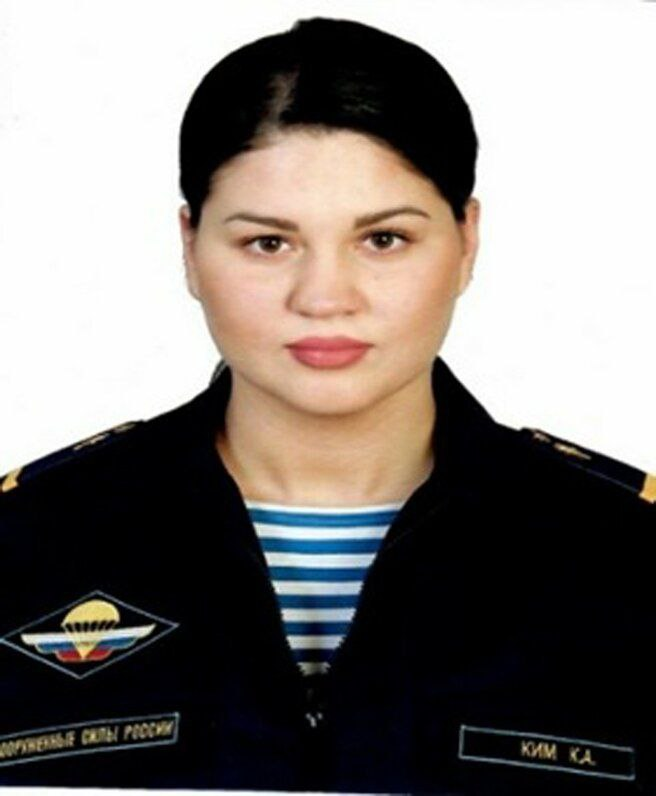 Масленников Роман Владимирович
Тема выступления
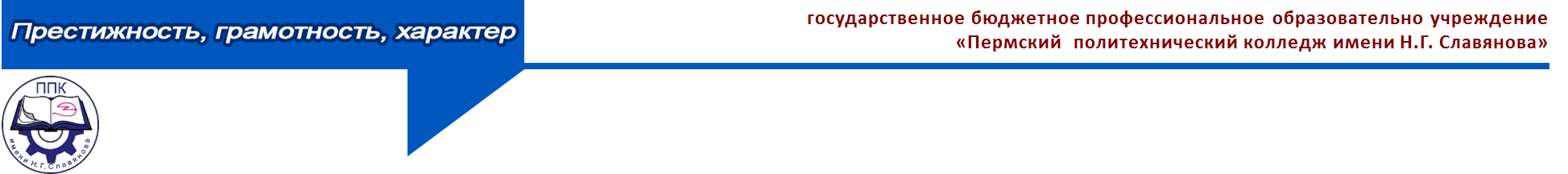 Никита Галушкин
Несмотря на превосходящие силы боевиков, предпринявших попытку атаковать наши рубежи на одном из тактических направлений, в условиях контрбатарейной борьбы, взводом под командованием Никиты Галушкина было уничтожено 4 реактивные системы залпового огня (в том числе 2 – иностранного производства), 6 артиллерийских орудий, 2 командных пункта националистов, а также большое количество живой силы противника. Нанесенный взводом старшего лейтенанта Никиты Галушкина урон боевикам позволил остановить их наступление, а затем отбросить на исходные позиции.
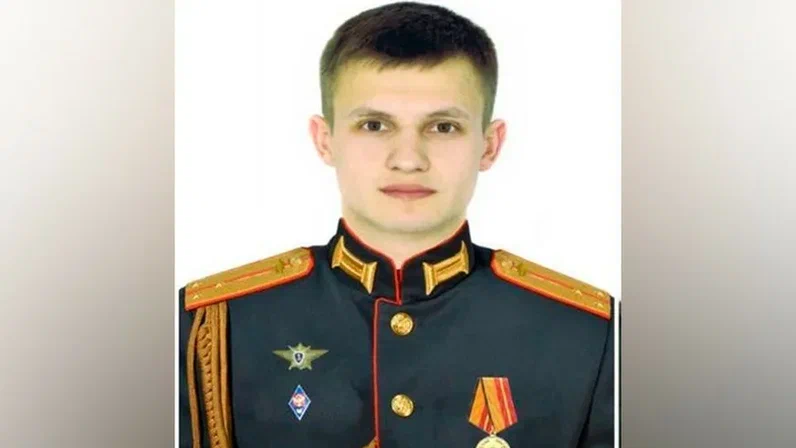 Масленников Роман Владимирович
Тема выступления
Спасибо за внимание!
Фамилия Имя Отчество